Зачем строят корабли и самолёты?
Корабли
Ходит город-великан На работу в океан.
Подводная лодка
Пожарный катер «Надежда»
Атомный ледокол «Таймыр»
Крузенштерн
Пассажирский корабль « NORWEGIAN DREAM»
Танкер для ПЕРЕВОЗКИ газа
Исследовательское судно «Космонавт Юрий Гагарин»
Вот стальная птицаВ небеса стремится,А ведёт её пилот.Что за птица?
Самолёты
Пассажирский самолёт «ТУ 154»
Пассажирский сверхзвуковой самолёт «ТУ 144»
Внутри пассажирского самолёта
Военный самолёт «СУ 35»
Грузовой самолёт
Грузовой самолёт
Внутри грузового самолёта
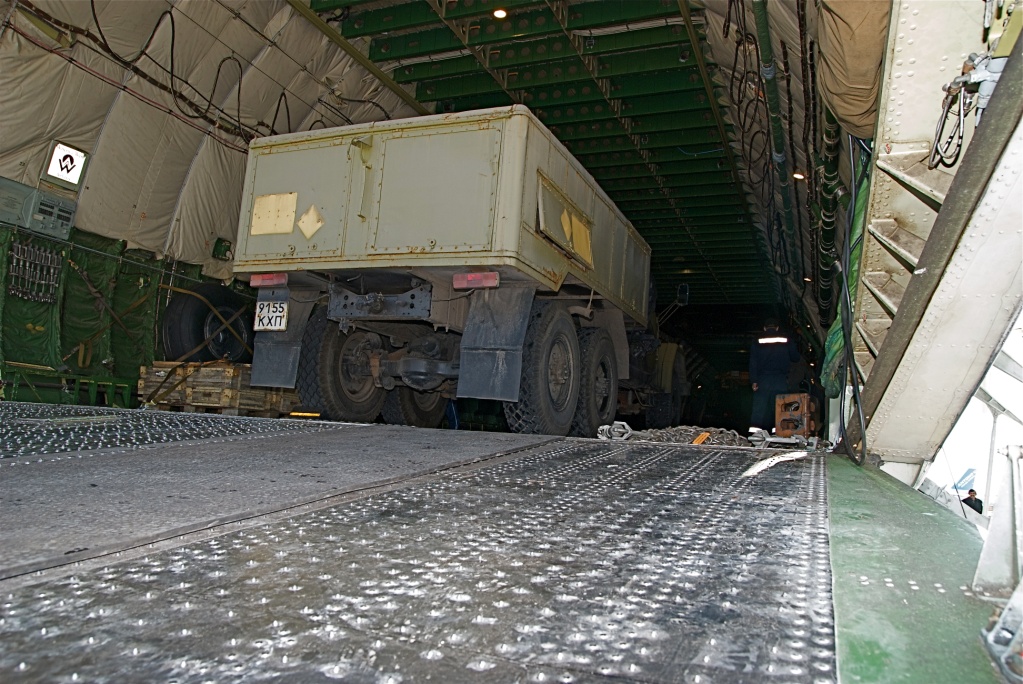 Самолёт-кукурузник «АН 28»
Лёгкий самолёт «АН 2» на лыжах
Лёгкий самолёт «Красный партизан»
Самолёт-амфибия
Пожарный самолёт-амфибия МЧС
Пожарный самолёт-амфибия МЧС
Ни пера, ни крыла, а быстрее орла, Только выпустит хвост - Понесется до звезд.
Космос
Космический корабль «Восток-1»
Юрий Алексеевич Гагарин
Шаттл перед запуском
Шаттл на орбите
Космическая станция «МИР»
Космическая станция «МКС»
Астронавты на «МКС»
В открытом космосе